UML—syntax for loops, conditions
showing a branch in a UML sequence diagram:http://stackoverflow.com/questions/8114770/how-to-show-if-condition-on-a-sequence-diagram
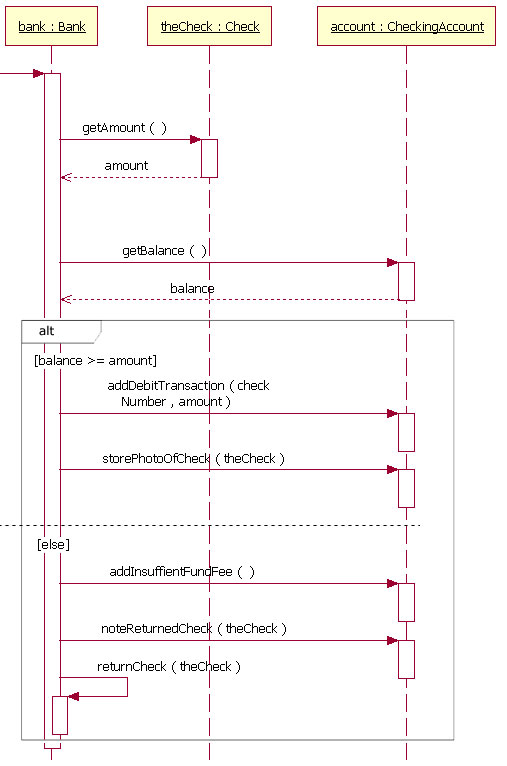 2
Looping in a sequence diagram:http://www.ibm.com/developerworks/rational/library/content/RationalEdge/feb04/3101_figure10.html
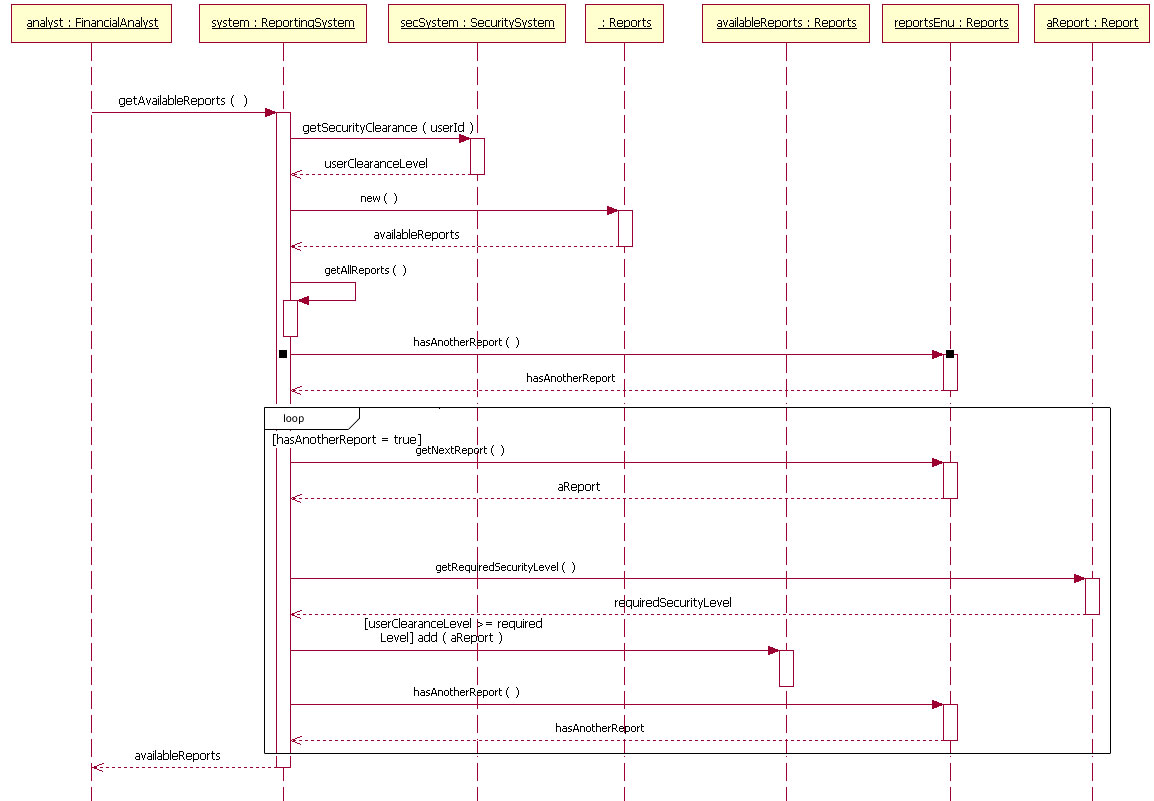 3